Universitatea „Dunărea de Jos” din Galați
Facultatea de Arhitectură Navală
Centrul de Cercetare Arhitectură Navală
SIMPOZIONUL STUDENȚESC ARHINAV, ediția a XII-a, 22 Mai 2020
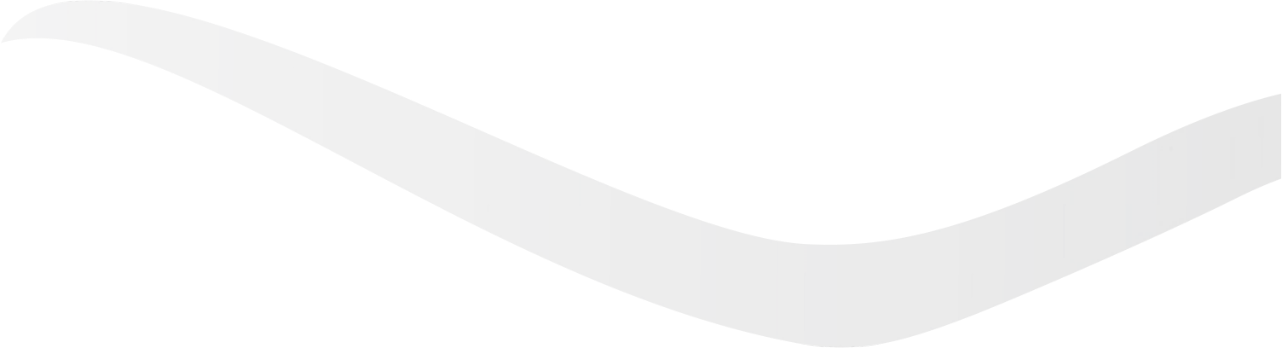 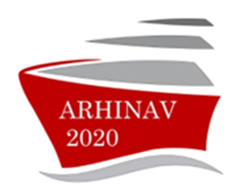 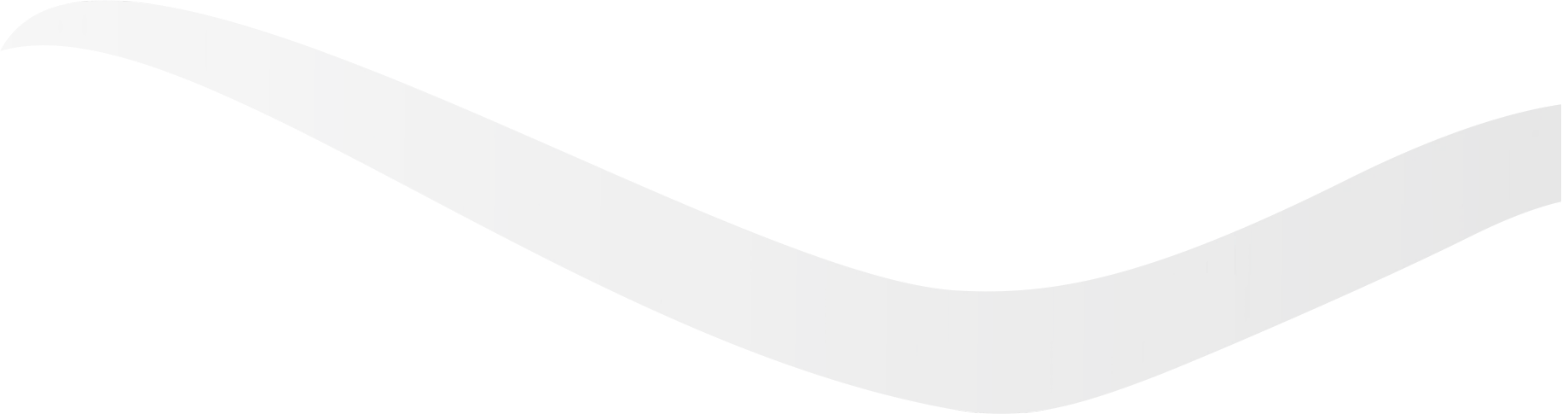 Titlul
Autorii
Profesor coordonator
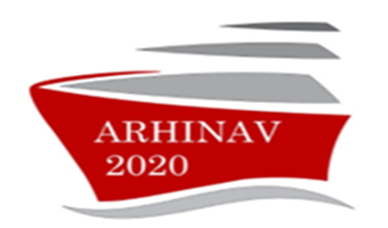 Scop/Obiective
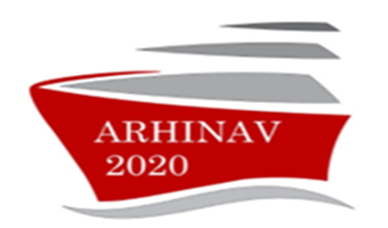 Metodologie de lucru
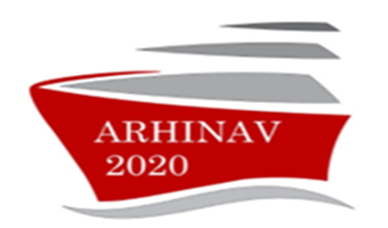 Rezultate
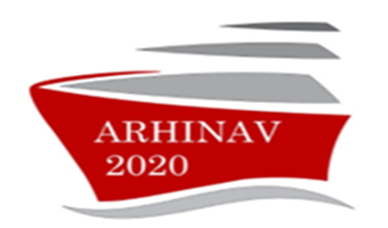 Concluzii
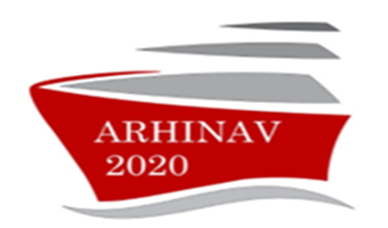 Bibliografie